「粉もん」屋の店舗数が多い都道府県ベスト５
十の位を
四捨五入して､
百の位までの概数にしましょう！
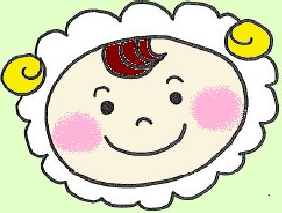 人口10万人あたりの「粉もん」屋の店舗数が多い都道府県ベスト５
小数第一位を
四捨五入して、
一の位までの
概数にしましょう。
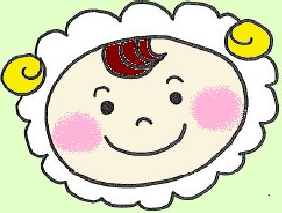 面積１㎢あたりの「粉もん」屋の店舗数が多い都道府県ベスト５
小数第三位を
四捨五入して、
小数第二位までの概数にしましょう。
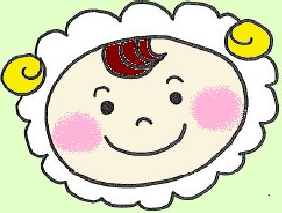